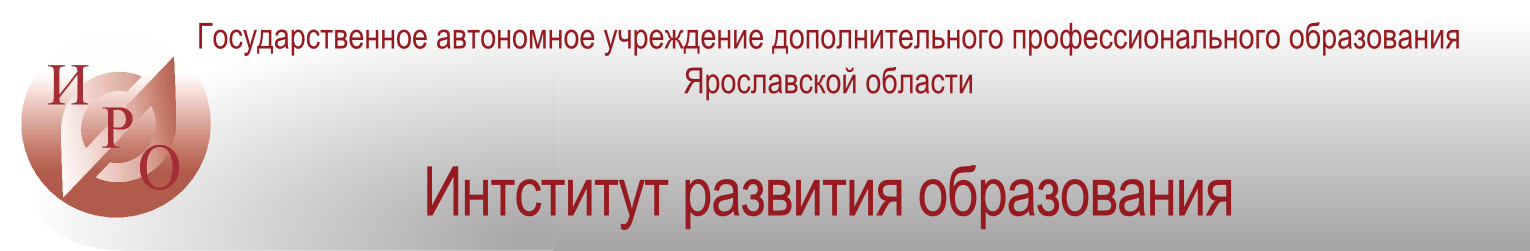 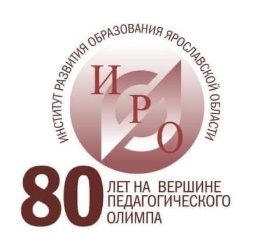 Адресное методическое сопровождение школ
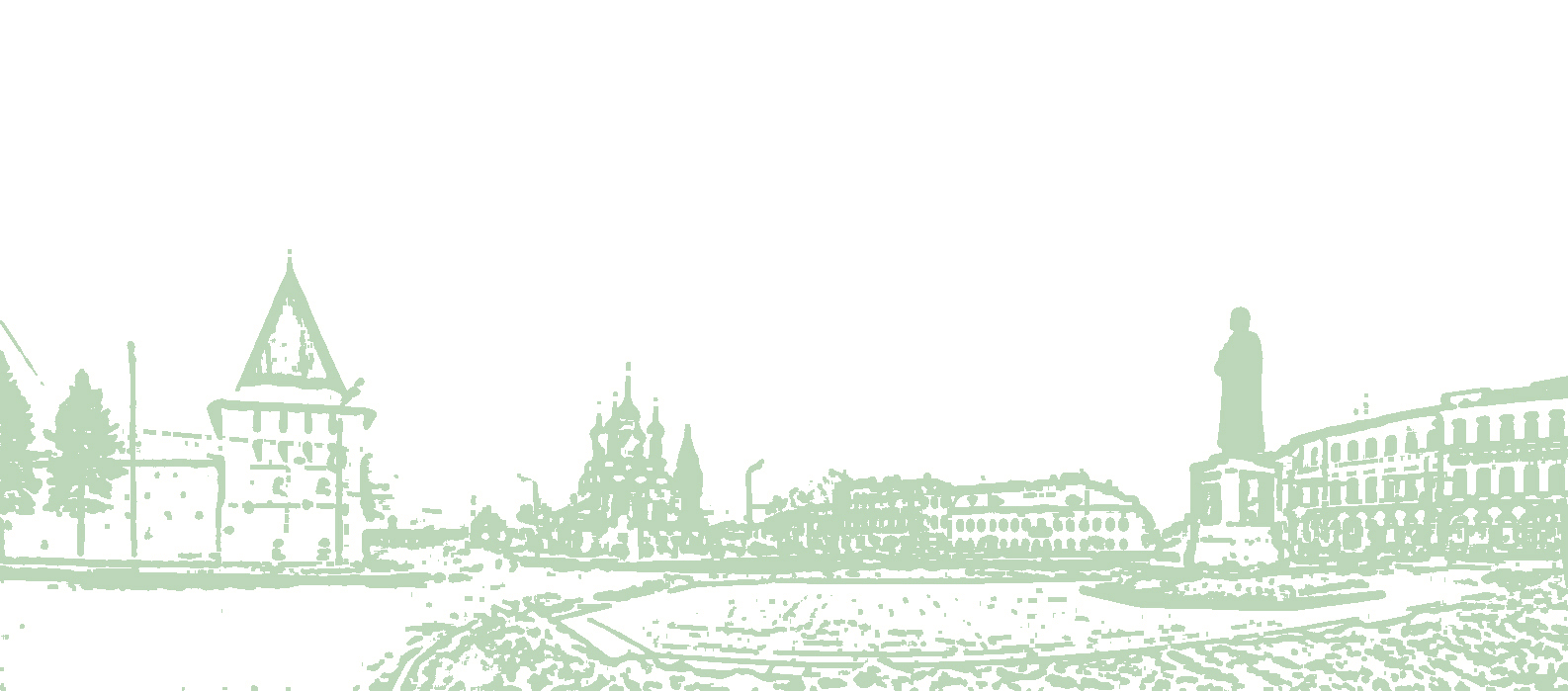 Золотарева Ангелина Викторовна, ректор ГАУ ДПО Ярославской области «Институт развития образования»
доктор педагогических наук, профессор
Модель адресного сопровождения в региональной системе образования
Инструменты сопровождения
2
Инфраструктура сопровождения ШНОР и ШНСУ в регионе
Профессиональные сообщества
«Эффективная школа76»; «#ЯЗАМ»
«Тьютор+», «Тьютор 2.2.»
Группа региональных координаторов
РГ ШНОР (ЦОМ);     РГ ШНСУ (ЦРИИ)
Муниципальная команда проекта
3
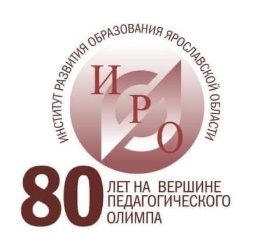 Сопровождение в процессе диагностики и исследований
Результаты ГИА по русскому языку и математике
Результаты Всероссийских проверочных работ (ВПР)
Участие обучающихся в олимпиадах и конкурсах
Сохранность контингента школы
Достоверность результатов обучения
Характеристики контингента
Характеристики семей
Характеристики кадрового состава
Другие характеристики
Уровень развития профессиональных компетенций педагогов
Уровень учебной мотивация и школьной неуспешности 
Активность участия обучающихся в жизни школы
Активность педагогов в профессиональных сообществах
Интеграция общего и дополнительного образования
Применение в ОП новых образовательных технологий
Удовлетворенность участников ОП качеством условий ОО
Методическое сопровождение ШНОР и ШНСУ в регионе
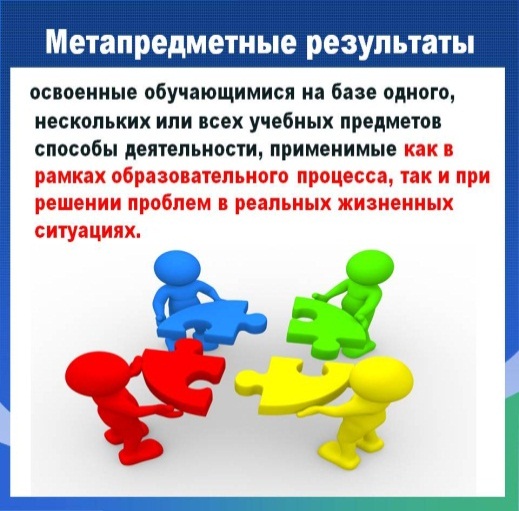 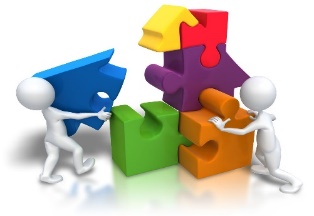 ШНОР и ШНСУ 
(68 школ)
Адресная помощь и сопровождение ШНОР и ШНСУ
5
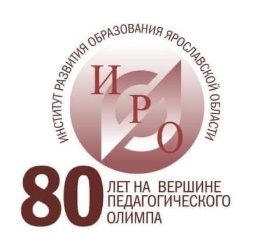 Муниципальные команды
Школьные команды
Тьюторские команды
Сопровождение в процессе  обучения команд
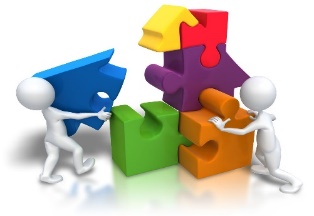 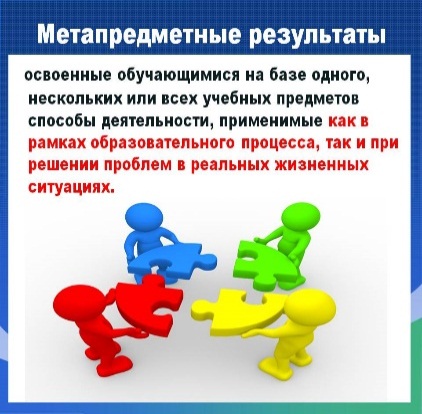 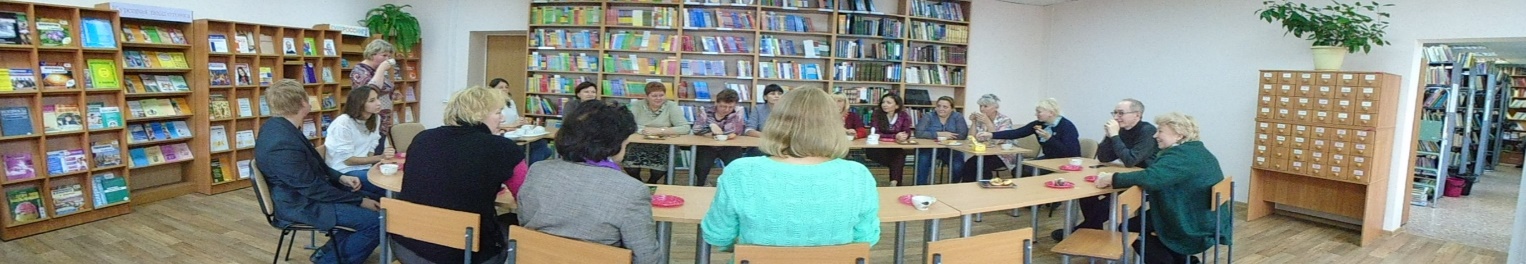 ЦЕЛЬ: Создание условий, направленных на повышение качества образования и уровня ресурсного обеспечения ШНОР и ШНСУ
Группа мер, направленных на обеспечение перехода ШНОР и ШНСУ в эффективный режим работы:
Сопровождение  в процессе  совместного проектирования
7
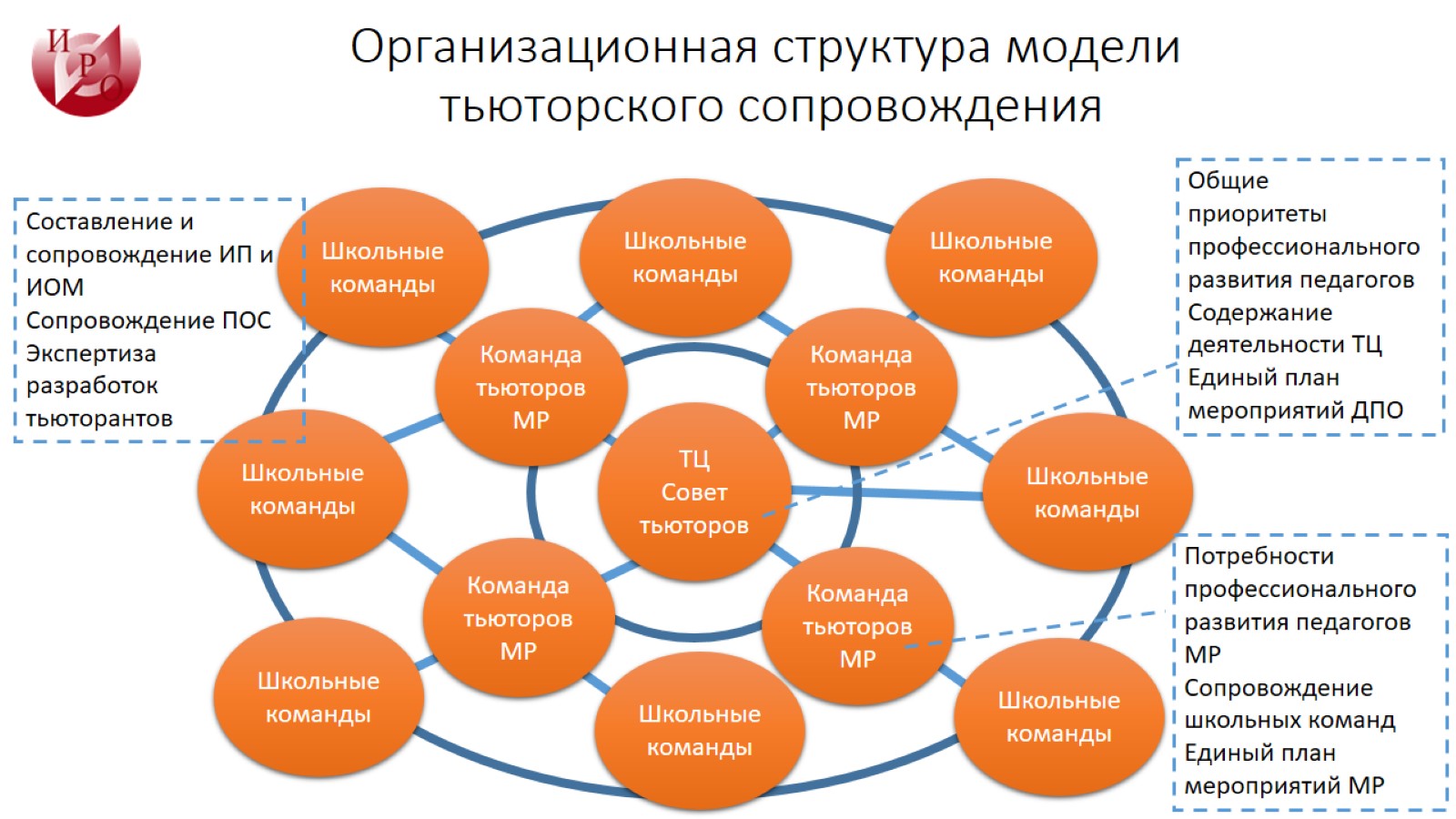 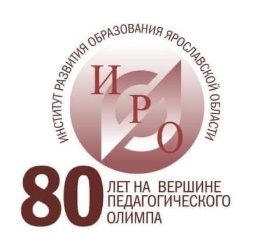 Организационная структура модели тьюторского сопровождения
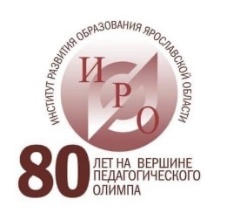 Сопровождение в процессе реализации партнерских договоров
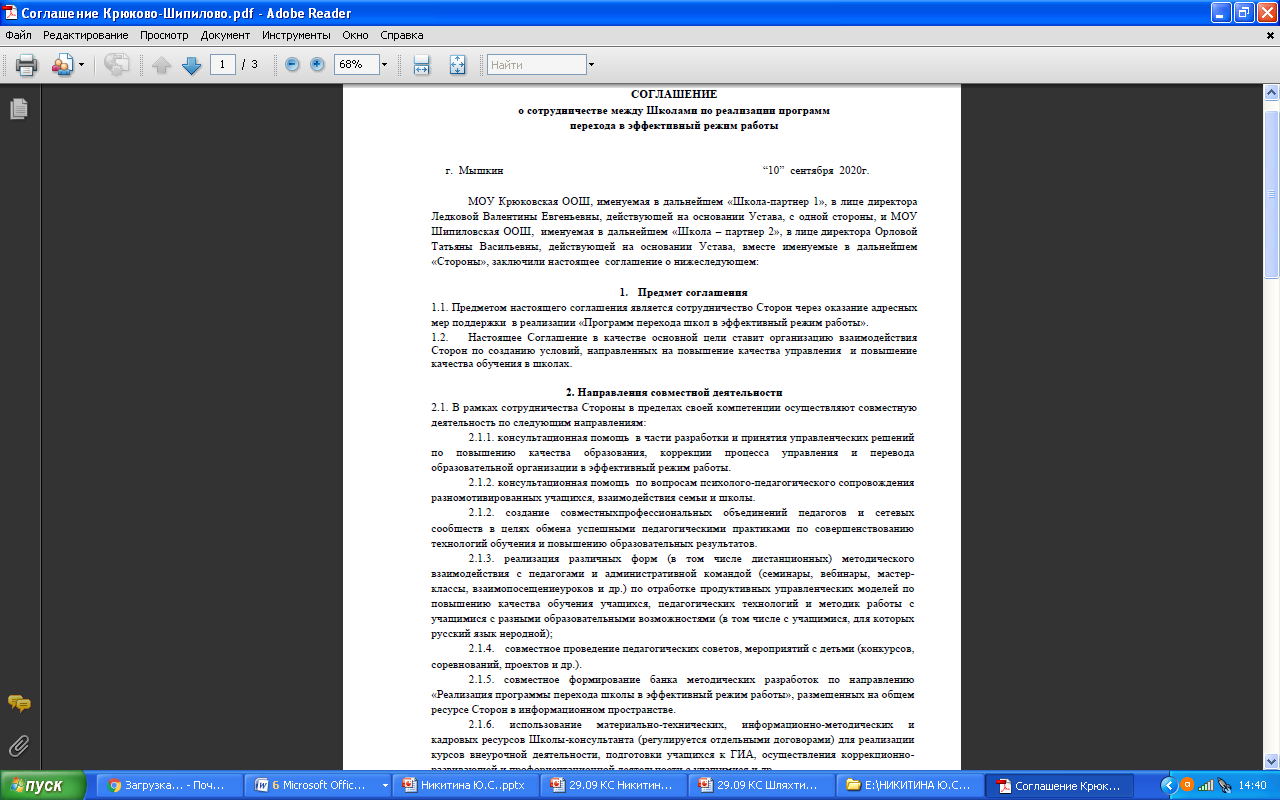 28
Школ-партнеров
34 ШНОР
34 ШНСУ
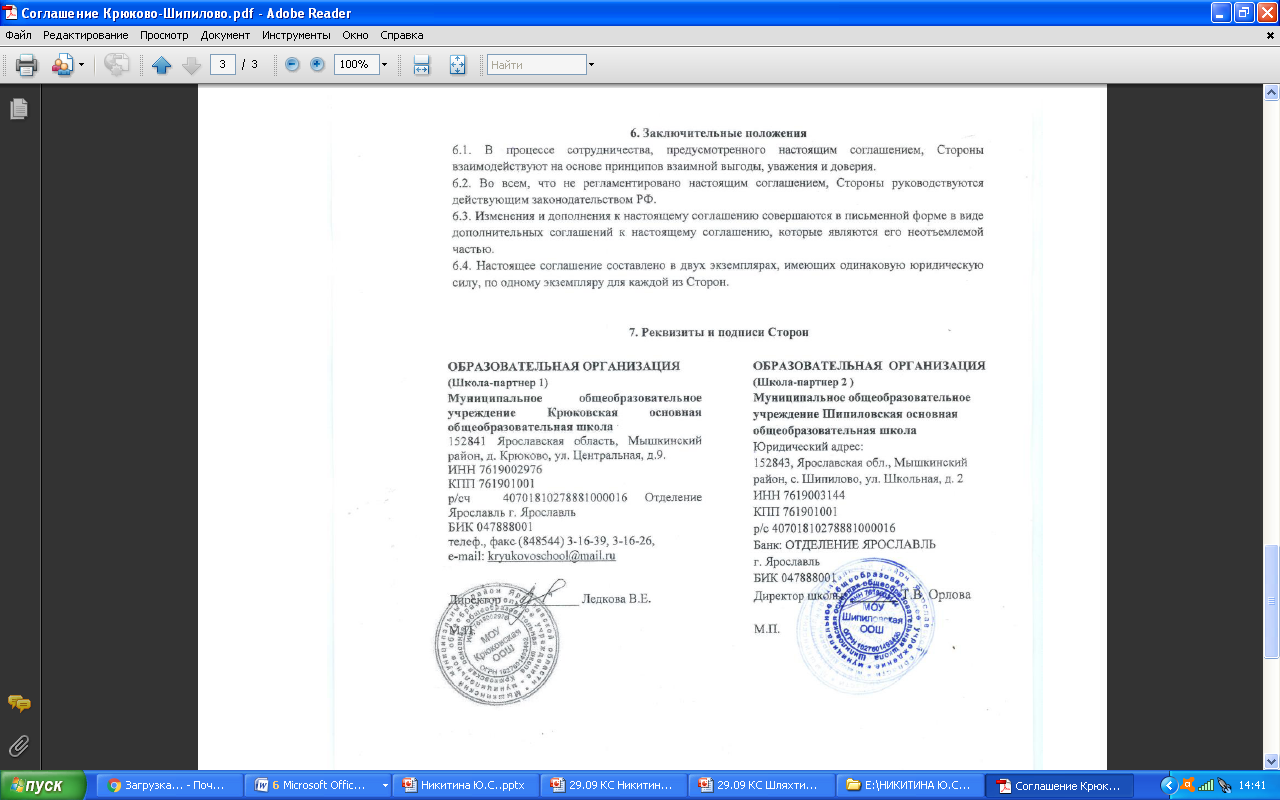 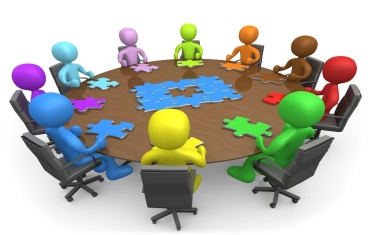 ?
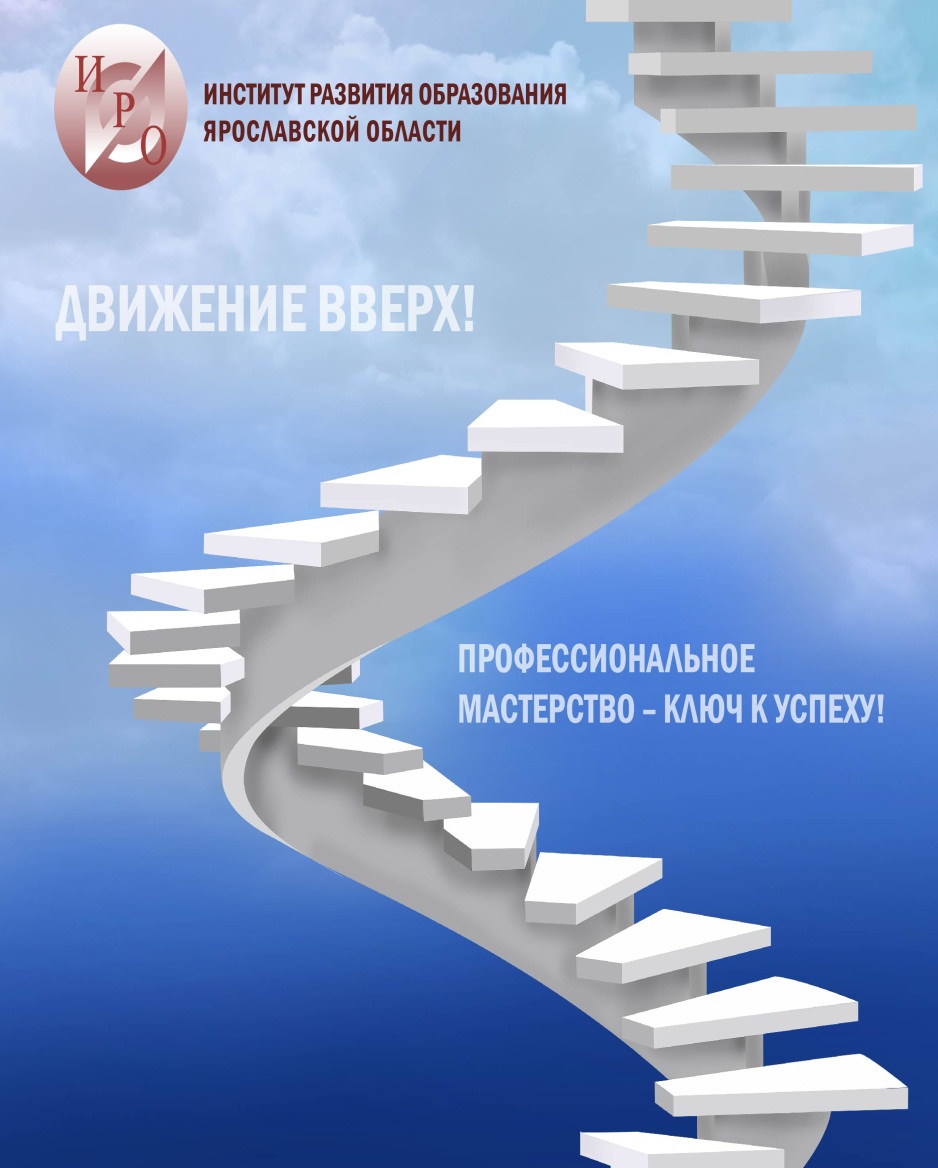 Спасибо за внимание!
Контактная информация:
Россия г. Ярославль, ул. Богдановича, 16 
Тел.: +7 (4852) 23-06-82 
Сайт: www.iro.yar.ru
E-mail: zolotareva@iro.yar.ru